Decision Trees
Example
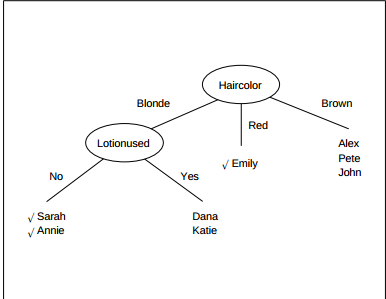 Example 2
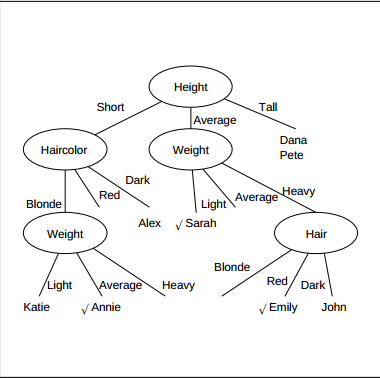 Examples, which one is better?
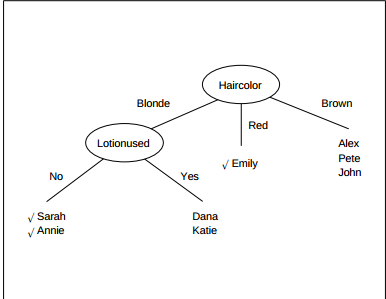 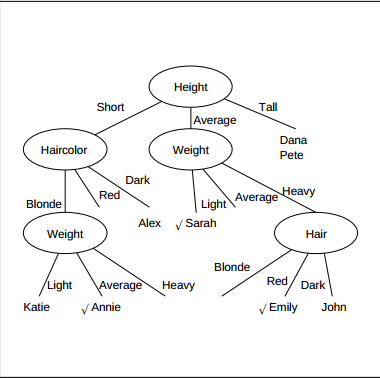 Good when
Samples are attribute-value pairs
Target function has discrete output values
Disjunctions required
Missing, noisy training data
Construction
Top down construction
Which attribute should be tested to form the root of a tree?
Create branches for each attribute value and sort samples into these branches
At each branch node, repeat 1
So how do we choose attribute?
Prefer smaller trees
Occam's razor for DTs
The world is inherently simple. Therefore the smallest decision tree that is consistent with the samples is once that is most likely to identify unknown objects correctly
How can you construct smallest
Maximize homogeneity in each branch
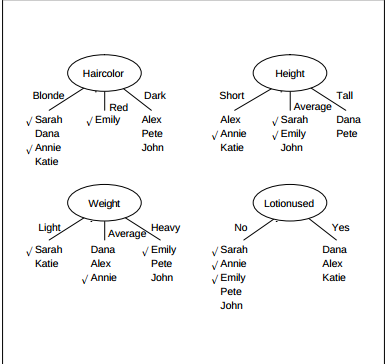 After choosing hair color
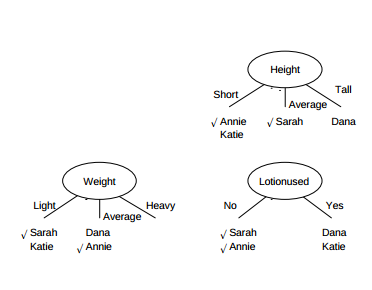 Formally
Maximize homogeneity = Minimize Disorder
 Disorder formula can be taken from information theory
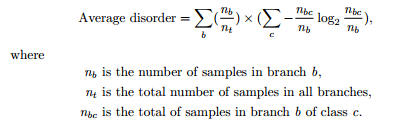 Entropy
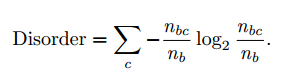 Entropy intuition
An attribute can have two values. If equal numbers of both values then
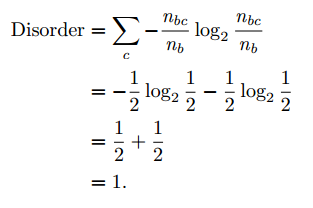 Entropy intuition (2)
An attribute can have two values. If ONLY one value present
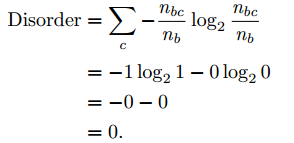 Entropy intuition (3)
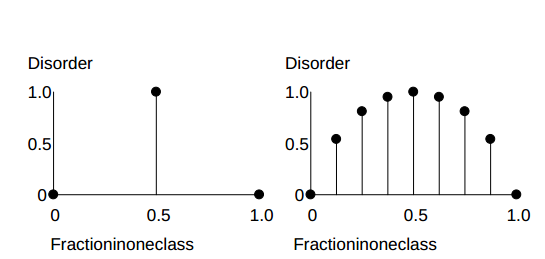 Entropy intuition (4)
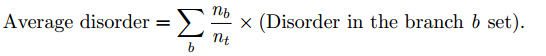 Decision Trees
Worked Example, hair color
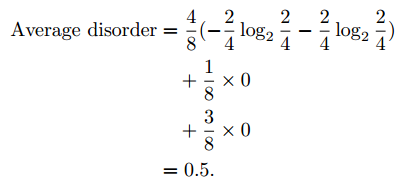 Other tests
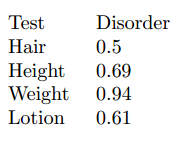 Issues in DT learning
Over fitting the data
Given a learned tree t with error e, if there is an alternate tree t' with error e' that fits the data and e' > e on the training set, but t' has smaller error over the entire distribution of samples
Overfitting
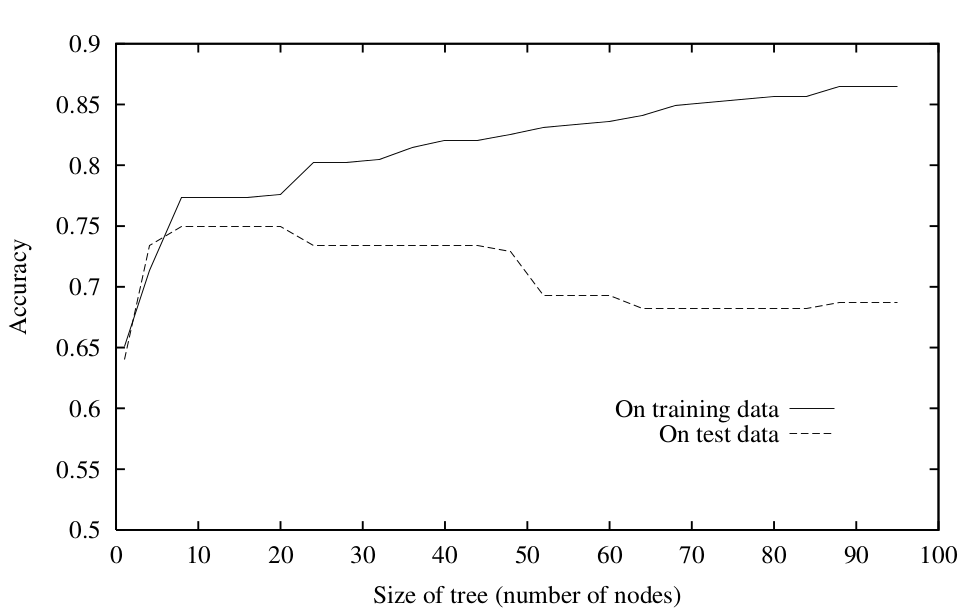 Dealing with overfitting
Stop growing the tree
 Post prune the tree after overfitting
 How do we determine correct final tree (size)
Validation set (1/3rd)
Statistical (chi-square) test to determine whether to grow the tree
Minimize MDL (measure of complexity)
size(tree) + size(misclassifications)
Reduced error pruning
Remove subtree at node and replace with leaf
 Assign most common class at node to leaf
 Only select node for removal if error <= error of original tree on validation set
Effect of Reduced-Error Pruning
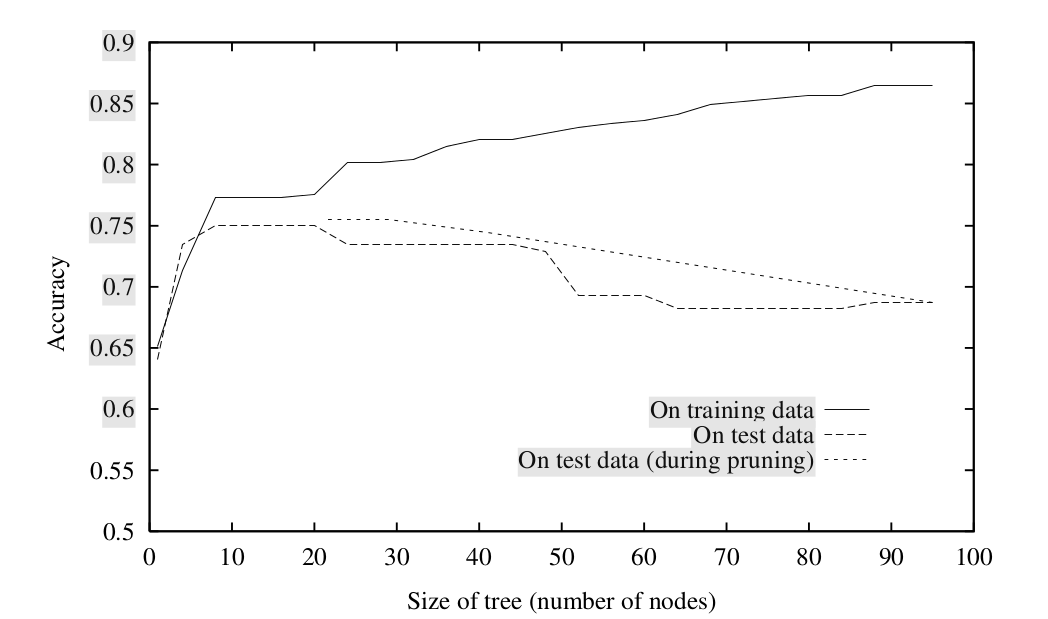 Rule post pruning
Convert tree to equivalent set of rules
 Prune each rule independently of others
Remove precondition and test
 Sort final rules into sequence by estimated accuracy and consider them in this sequence
Why rules then pruning?
Each path through a node produces a different rule so you have many rules per node that can be pruned versus removing one node (and subtree)
 In rules, tests near the root do not mean more than tests near leaves
 Rules are often easier to read and understand
Continuous valued attributes
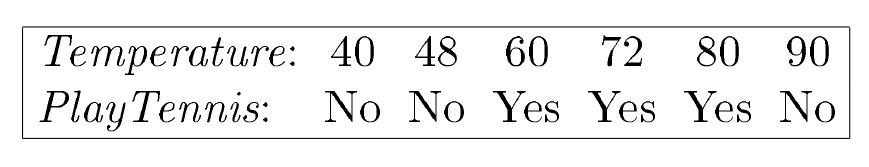 Continuous to discrete
We want a threshold (binary attribute) that produces the greatest information gain. 
Sort attribute
Identify adjacent examples that differ in class
Candidate thresholds are midway between attribute value on these examples
Check candidate thresholds for information gain and choose the one that maximizes gain (or equivalently minimizes entropy)
Continuous attributes are favored
ID3 prefers many valued attributes
 Consider Name: Perfect classification
 Also include how well (broadly and uniformly) an attribute helps to split data
 Name not broad at all
 Lotion used: much better
Attributes with Costs
We want lower cost attributes tested earlier
 Multiply by cost?